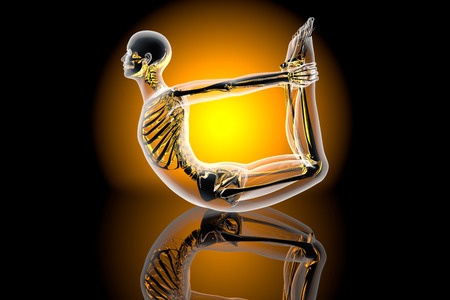 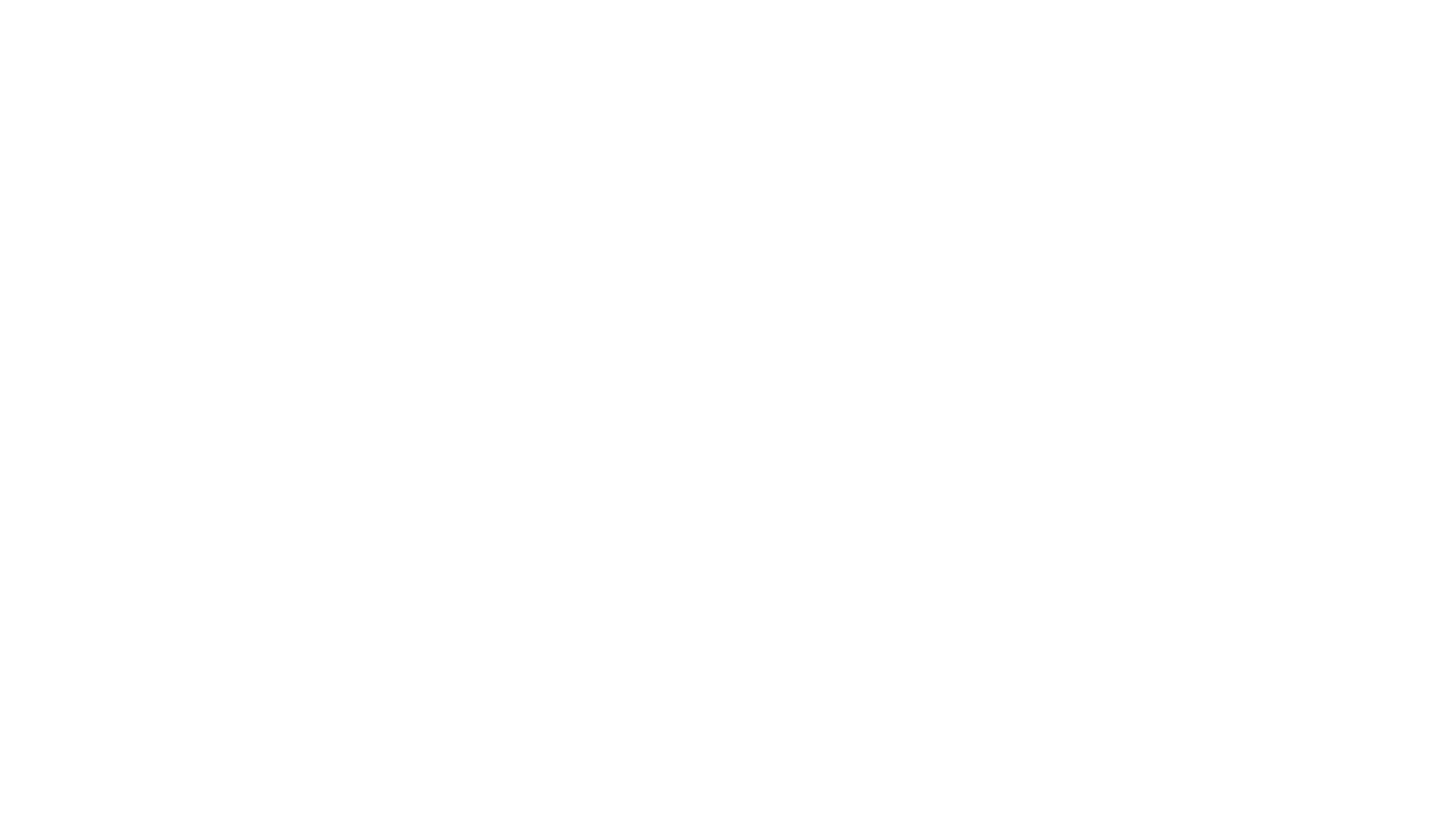 Биомеханическая характеристика гибкости
Работу выполнила Иващенко Е.А
Студентка 203 группы спорт  ФГБОУ ВО «ВГАФК»
Руководители:
Лущик И.В., доцент кафедры ТиТФКиС ФГБОУ ВО «ВГАФК»
Абрахманова И.В., доцент кафедры ТиТФКиС ФГБОУ ВО «ВГАФК»
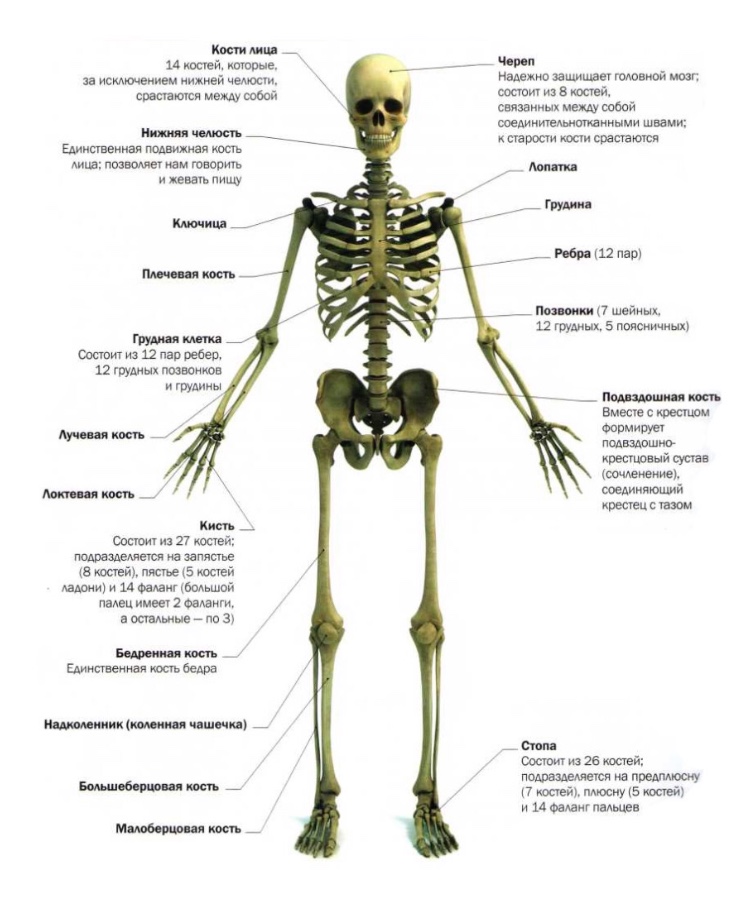 ГИБКОСТЬ и факторы влияющие на нее
РАЗНОВИДНОСТИ ГИБКОСТИ
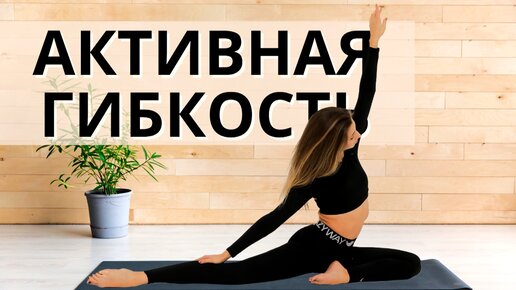 ПАССИВНАЯ ГИБКОСТЬ
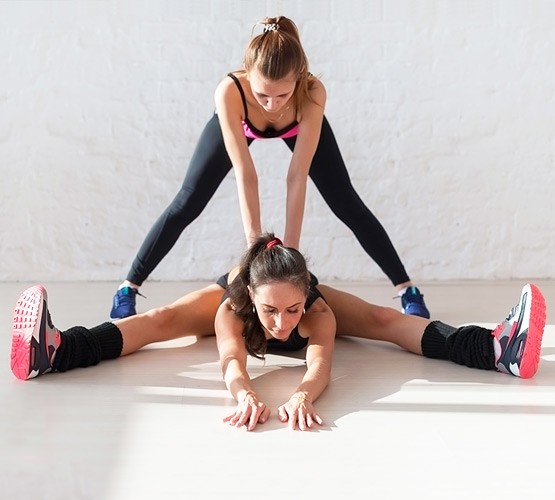 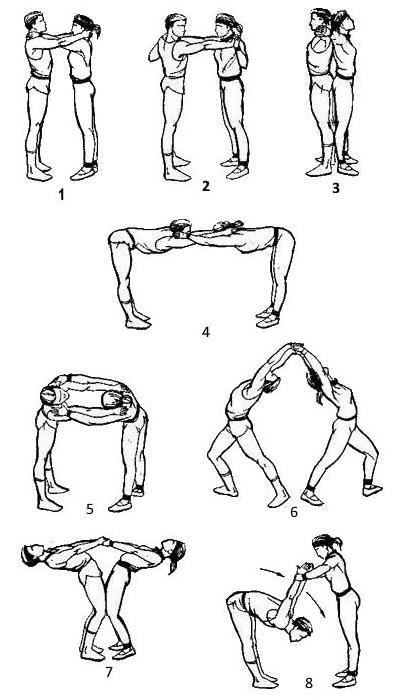 ФАКТОРЫ, ВЛИЯЮЩИЕ НА СТЕПЕНЬ ГИБКОСТИ
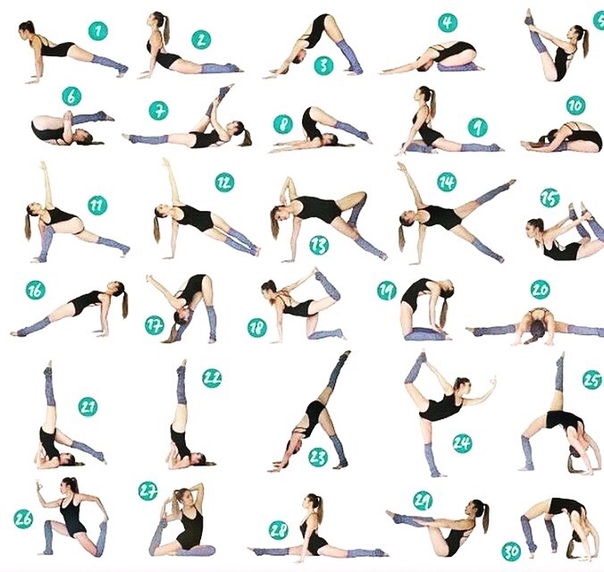 Влияние функционального состояния организма на гибкость
Зависимость гибкости от пола и возраста по результатам выполнения теста:
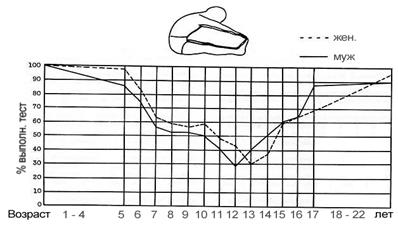 Способы измерения гибкости.
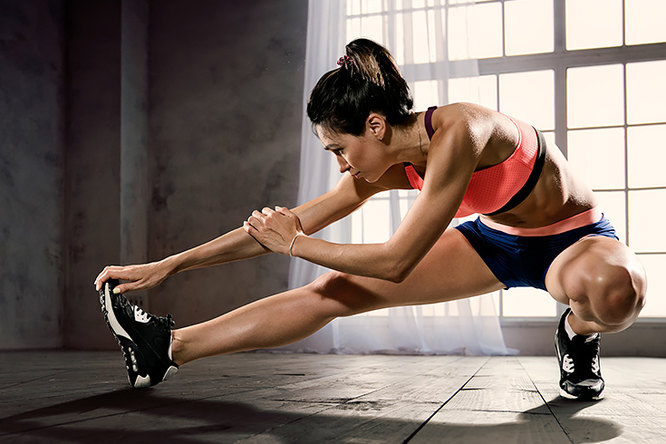 НЕОБХОДИМОСТЬ РАЗВИТИЯ ГИБКОСТИ
ФАКТЫ
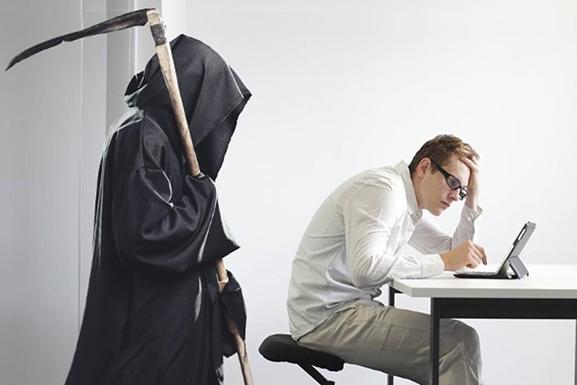 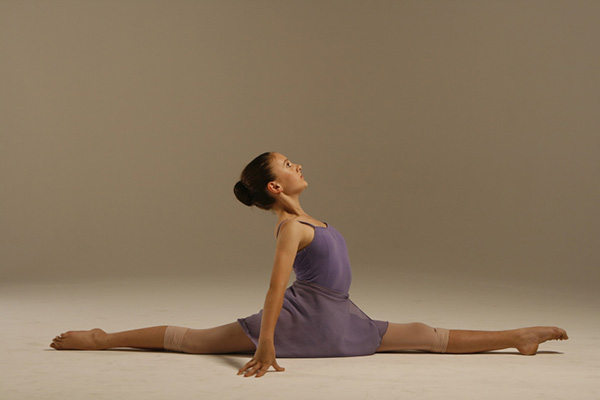 Это интересно!
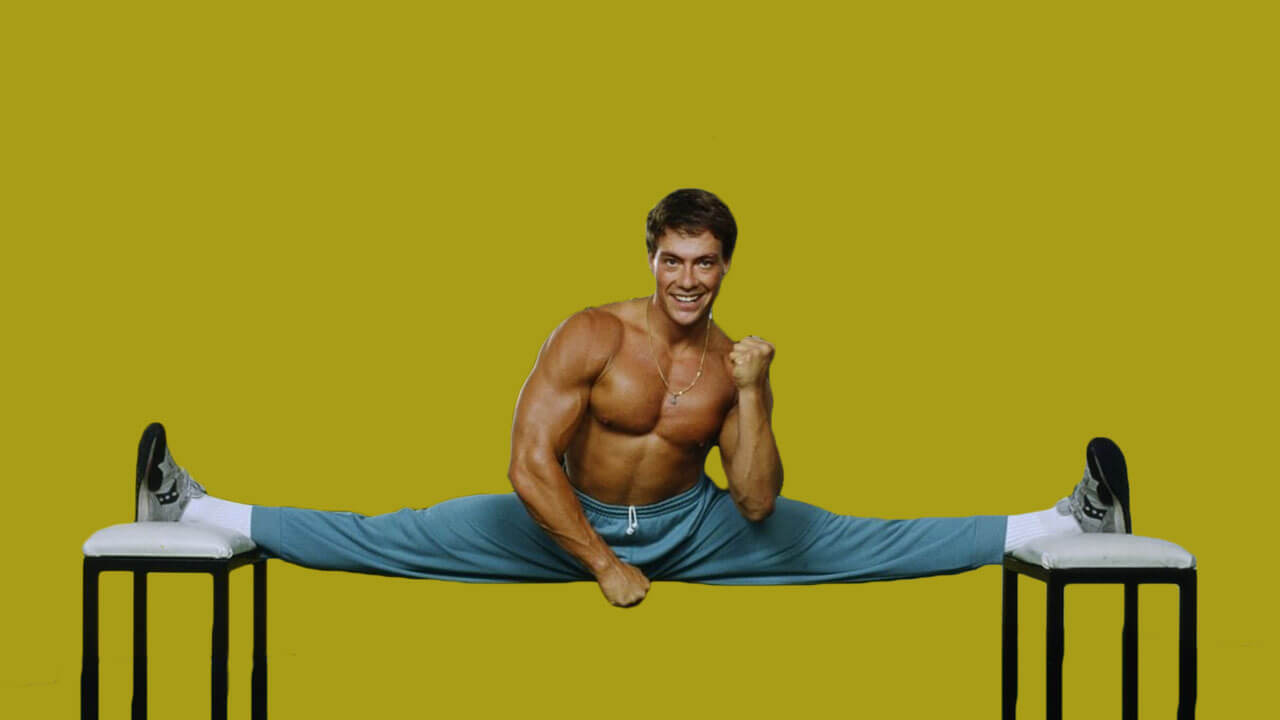